ребус
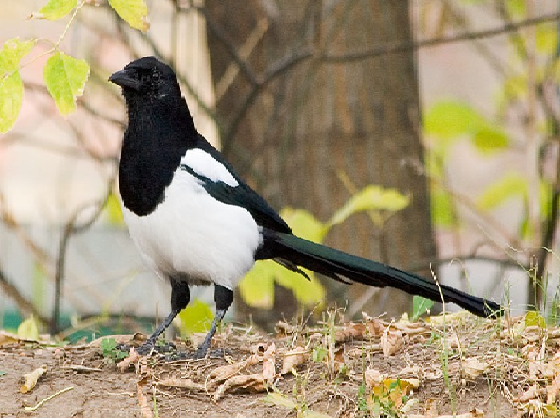 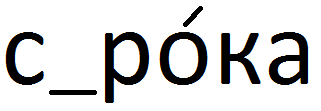 лексическое значение
Птица семейства вороновых с длинным хвостом и черным с белым оперением, издающая характерные звуки - стрекотание.
этимологическая справка
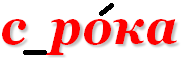 Своё имя с  рока получила от исходного сорка, передающего особенности её пения. Сороку называют стрекотуньей, трещоткой; сороки трещат, тарахтят, стрекочут.
Сорока – сорка = «стрекочет, трещит, тарахтит».
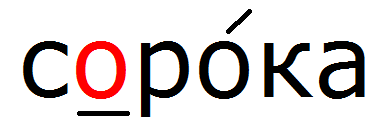 однокоренные слова
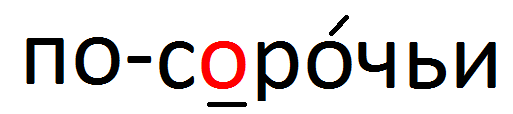 фразеологизмы
Сорока на хвосте принесла.
Трещит как сорока.
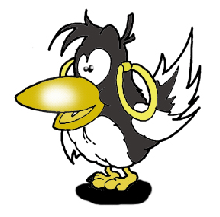 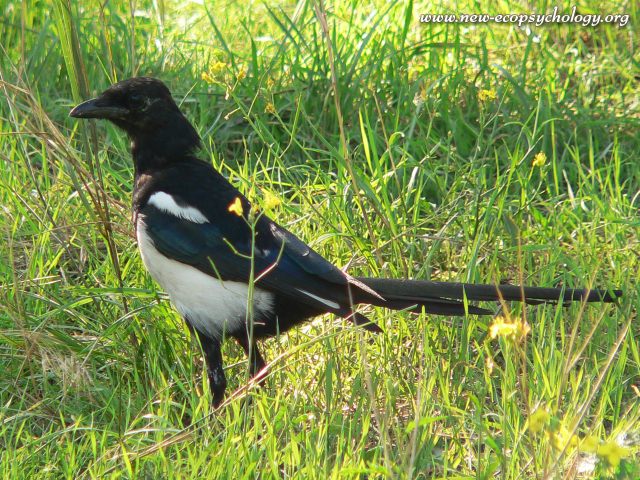 Пословицы
Сорока стрекочет – гостей пророчит.
На открытом месте сорока гнездо не вьёт.
Сорока один раз клюнет – десять раз осмотрится.
Сорока скажет вороне, ворона ворону, 
а ворон всему городу.
стихотворение
Двум сорокам на забореЗахотелось вдруг поспоритьУ кого из них чернееИ длиннее вырос хвост?Но пока они кричалиИ хвосты свои сличали,Рыжий кот в одно мгновеньеИм ответил на вопрос.
                                               И. Нуденльман
Запомни !